Республиканская интерактивная научно-практическая конференция школьников 
“II Николаевские чтения-I Президента РС (Я)” .
Республиканская интерактивная научно-практическая  конференция школьников “II Николаевские чтения-I Президента РС (Я)” состоялась в центральной улусной библиотеке 11 апреля  2012г.

Организаторы конференции: 
- МР «Хангаласский улус»;
- МУ «Хангаласская централизованная библиотечная система».
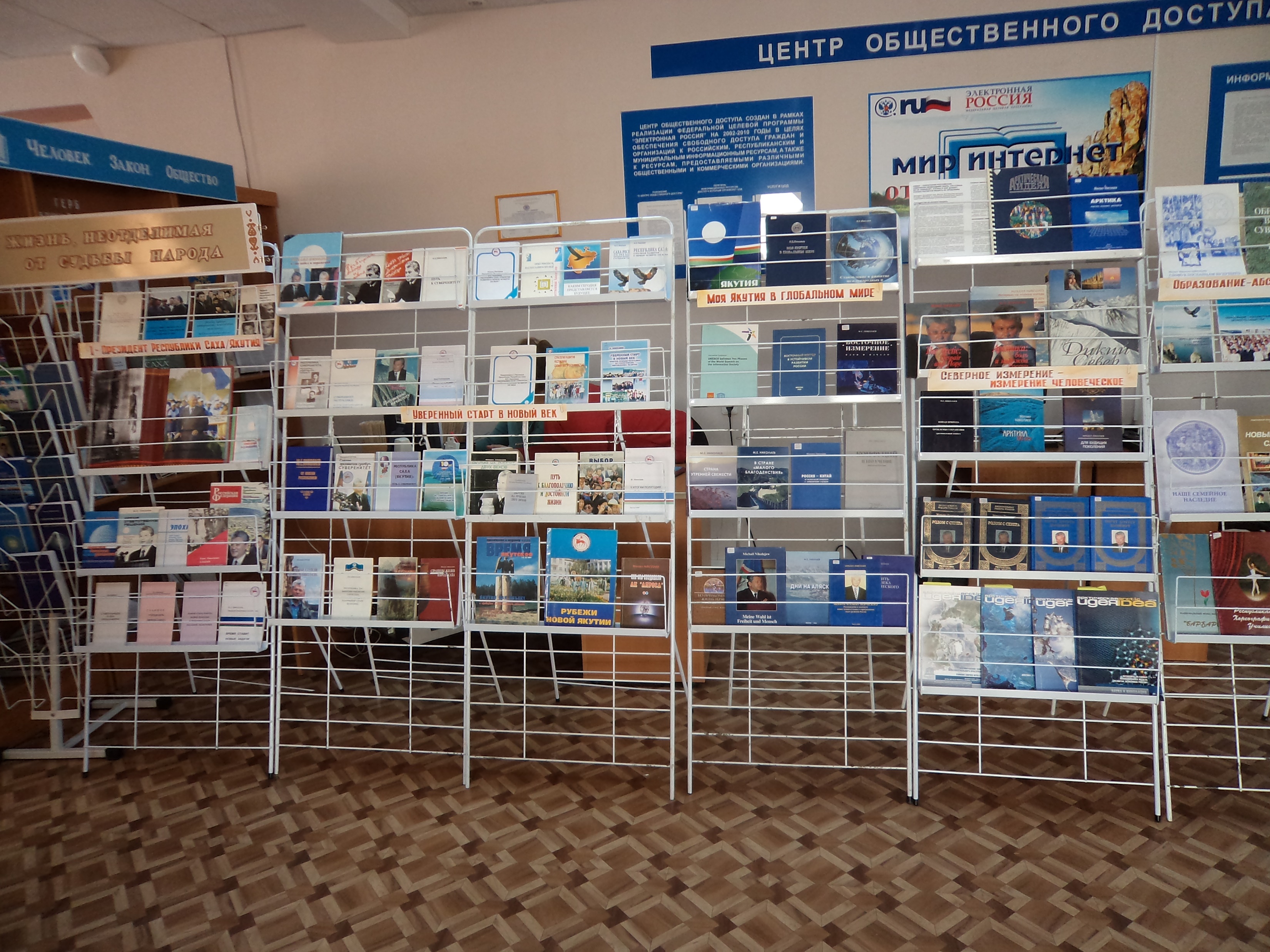 Приняло участие   21 докладов,  22 участников с презентационными материалами из 17 школ Жиганского, Амгинского, Усть-Майского, Олекминского и Хангаласского  улусов. 
      4 доклада по причине бездорожья из южных наслегов Хангаласского улуса рассмотрены в заочной форме
Состав экспертной комиссии : 
           Председатель :  Винокурова Ульяна Алексеевна - доктор социологических, кандидат психологи¬ческих наук, заслуженный деятель на-уки РС(Я), проректор по научной работе АГИИК.
           Члены :  
-  Тумарча – Егоров Василий Назарович, засл. работник культуры РС (Я), лауреат Гос. Премий Респ. Саха (Якутия) и  имени  А.Е. Кулаковского.
-  Петрова Мария Петровна – помощник депутата Госдумы ФС РФ М.Е. Николаева.
- Федоров Николай Николаевич- заместитель главы по социальным вопросам МР “Хангаласский улус”.
- Тапыев Виктор Григорьевич – редактор отдела редакции улусной газеты “Ханалас”.
- Павлова Клавдия Петровна – директор МУ “Хангаласская ЦБС”.
Награждены  Дипломами: 

1 степени :   
-  по средней группе (5-8 кл.) –  Победитель Гребнев Артур , 7 кл. ПУМГ Хангаласского улуса                                    
- по старшей группе (9-11 кл.) -  Победитель Захаров Вячеслав, 11 кл. Эмисская СОШ Амгинского улуса                                            
2 степени   :   
- по средней группе (5-8 кл.)- 2 победителя
                        Карманова Айыына, 8 кл.- Абагинская СОШ Амгинского улуса
                        Пронина Настя, 8 кл. ПСШ-4 Хангаласского улуса                              
 - по старшей группе (9-11 кл) – 2 победителя                                                           
                        Наумов Родион, 10 “а” ПСШ-1 Хангаласского улуса
                        Тихонова Ньургустаана, 10 кл. Качикатская СОШ Хангаласского улуса.                                          
3 степени   :  
- по средней группе (5-8 кл.)- 2 победителя
                         Боков Иван , 6 кл. Петропавловская СОШ Усть-Майского улуса                                            
                         Лукин Алик, 5 кл. Тит-Ариская СОШ Хангаласского улуса.
-  по старшей группе (9-11 кл)- 2 победителя                                                              
                         Федорова Айталина, 10 кл. Булгунняхтахская СОШ Хангаласского улуса.
                         Трофимов Дима, 11 кл. Жиганской СОШ Жиганского улуса
Благодарственные письма :   
Номинации
  
   Ст. возраст:
- Заборовская Айыына, 11 кл. Мэндигенская СОШ Амгинского улуса
“Лучшая аналитическая работа”  
- Тихонова Ньургустаана, 10 кл. Качикатская СОШ Хангаласского улуса
 “За уверенность и находчивость”  
-  Варфоломеева Диана, 10 кл. ПСШ -1 Хангаласского улуса                                                    
“За воплощение творческого замысла” 
-  Миронова Настя, 10 кл. Синская СОШ Хангаласского улуса
“За высокохудожественное исполнение”
- Софронеева Туйаара, 9 кл. Соморсунская СОШ Амгинского улуса. 
                                                 
Ср. возвраст :
“За лучшее раскрытие темы”
- Константинов Ганя, 6 кл. ПСШ-1 Хангаласского улуса
 “Лучшее выступление”
- Белолюбская Валерия, 5 кл. Мэндигенская СОШ Амгинского улуса.
“Лучшее выступление”
- Егорова Дарина, 5 кл. Абагинская СОШ Олекминского улуса.